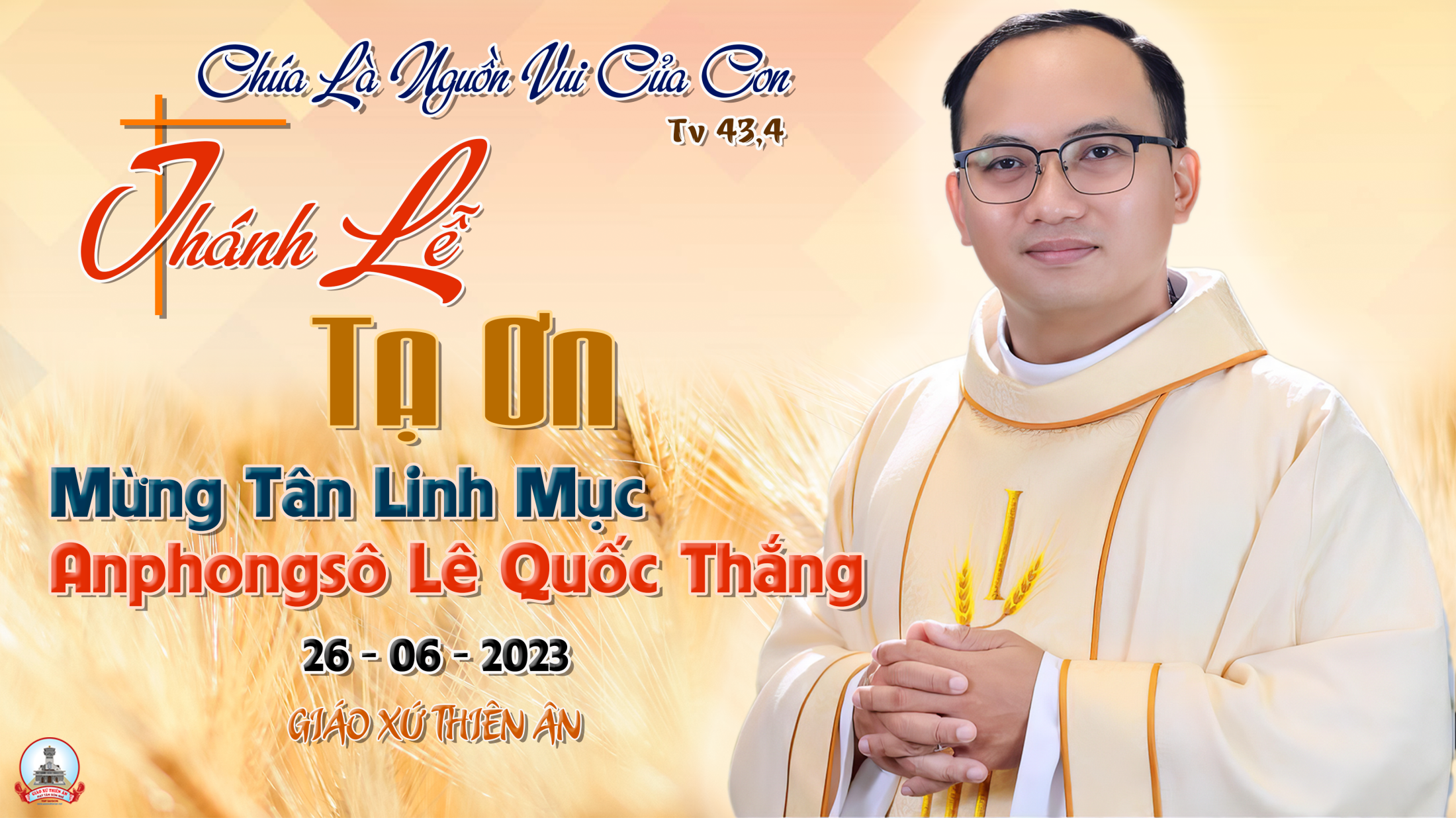 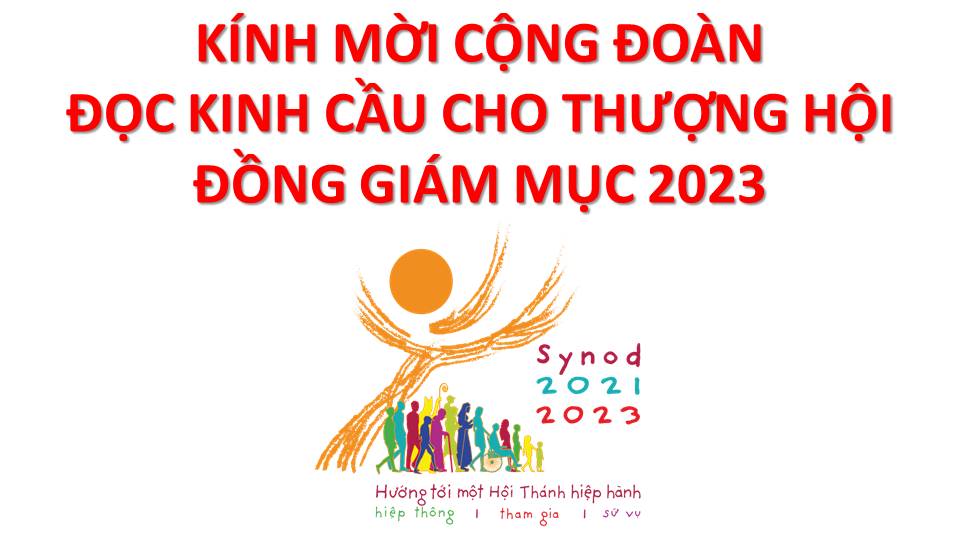 Lạy Chúa Thánh Thần là Ánh sáng Chân lý vẹn toàn, Chúa ban những ân huệ thích hợp cho từng thời đại, và dùng nhiều cách thế kỳ diệu để hướng dẫn Hội Thánh,
này chúng con đang chung lời cầu nguyện cho cácGiám mục, và những người tham dự Thượng Hội đồng Giám mục thế giới.
Xin Chúa làm nên cuộc Hiện Xuống mới trong đời sống HộiThánh, xin tuôn tràn trên các Mục tử  ơn khôn ngoan và thông hiểu,  gìn giữ các ngài luôn hiệp thông với nhau trong Chúa,
để các ngài cùng nhau tìm hiểu những điều đẹp ýChúa, và hướng dẫn đoàn Dân Chúa thực thi những điều Chúa truyền dạy.
Các giáo phận Việt Nam chúng con,luôn muốn cùng chung nhịp bước với Hội Thánh hoàn vũ, xin cho chúng con biết đồng cảm với nỗi thao thức của các Mục tử trên toàn thế giới, ngày càng ý thức hơn về tình hiệp thông,
thái độ tham gia và lòng nhiệt thành trong sứ vụ của HộiThánh, Nhờ lời chuyển cầu của Đức Trinh Nữ Maria, Nữ Vương các Tông đồ và là Mẹ của Hội Thánh,
Chúng con dâng lời khẩn cầu lên Chúa, là đấng hoạt động mọi nơi mọi thời, trong sự hiệp thông với Chúa Cha và Chúa Con, luôn mãi mãi đến muôn đời. Amen.
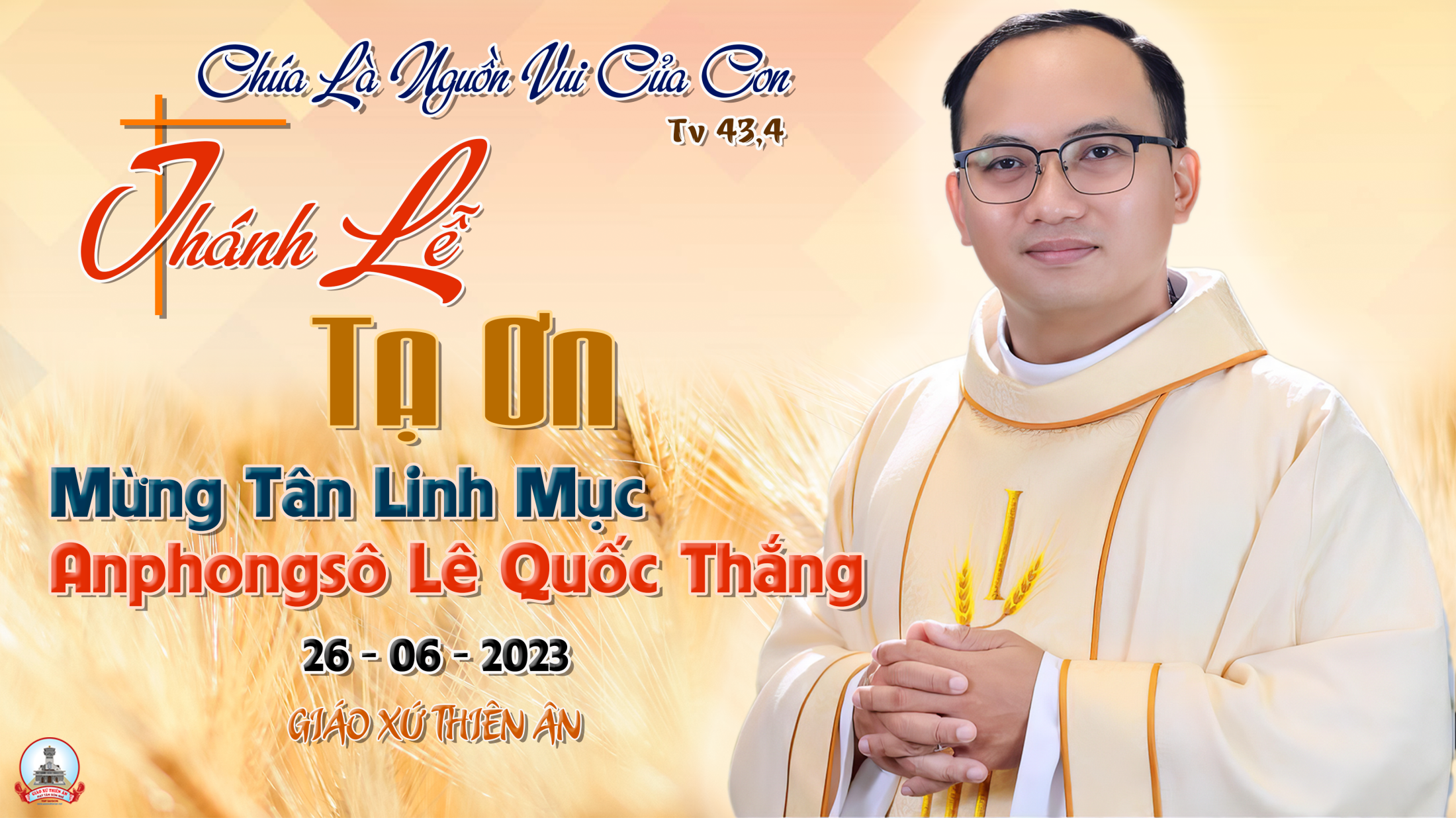 Ca Nhập LễTình Yêu Thiên ChúaLM. Kim Long
Tk1: Tình yêu, ôi cao siêu là tình yêu Thiên Chúa, đã đoái thương thân phận mọn hèn, mà mến thương con từ ngàn đời, luôn hằng chan tưới hồng ân, dẫn lần con tới bàn thánh.
Đk: Muôn tiếng ca vang hòa lời chúc tụng, con linh mục Chúa vui lên bàn thánh, đáp tình Chúa mến thương. Xin tiến dâng Cha trọn vẹn xác hồn, nên như của lễ thay cho trần thế, ca tụng yêu mến Người.
Tk2: Bụi tro, ôi thân con là bụi tro đâu đáng, mà Chúa cao sang ngợp tầng trời đã khắc tên con vào lòng Người, nên bạn tâm phúc từ đây, giữa hàng khanh tướng quyền uy.
Đk: Muôn tiếng ca vang hòa lời chúc tụng, con linh mục Chúa vui lên bàn thánh, đáp tình Chúa mến thương. Xin tiến dâng Cha trọn vẹn xác hồn, nên như của lễ thay cho trần thế, ca tụng yêu mến Người.
Tk3: Lời con, ôi uy linh một lời con tuyên phán, là thứ tha muôn tội phàm trần, là Chúa ban phúc lộc đầy tràn, bánh rượu đây sẽ trở nên máu thịt Con Chúa từ nhân.
Đk: Muôn tiếng ca vang hòa lời chúc tụng, con linh mục Chúa vui lên bàn thánh, đáp tình Chúa mến thương. Xin tiến dâng Cha trọn vẹn xác hồn, nên như của lễ thay cho trần thế, ca tụng yêu mến Người.
Tk4: Đời con, con xin dâng trọn đời con cho Chúa, thành ánh quang chiếu dọi cuộc đời, thành muối thiêng ướp mặn lòng người, luôn tìm vinh phúc trường sinh, vững niềm tin Chúa quyền linh.
Đk: Muôn tiếng ca vang hòa lời chúc tụng, con linh mục Chúa vui lên bàn thánh, đáp tình Chúa mến thương. Xin tiến dâng Cha trọn vẹn xác hồn, nên như của lễ thay cho trần thế, ca tụng yêu mến Người.
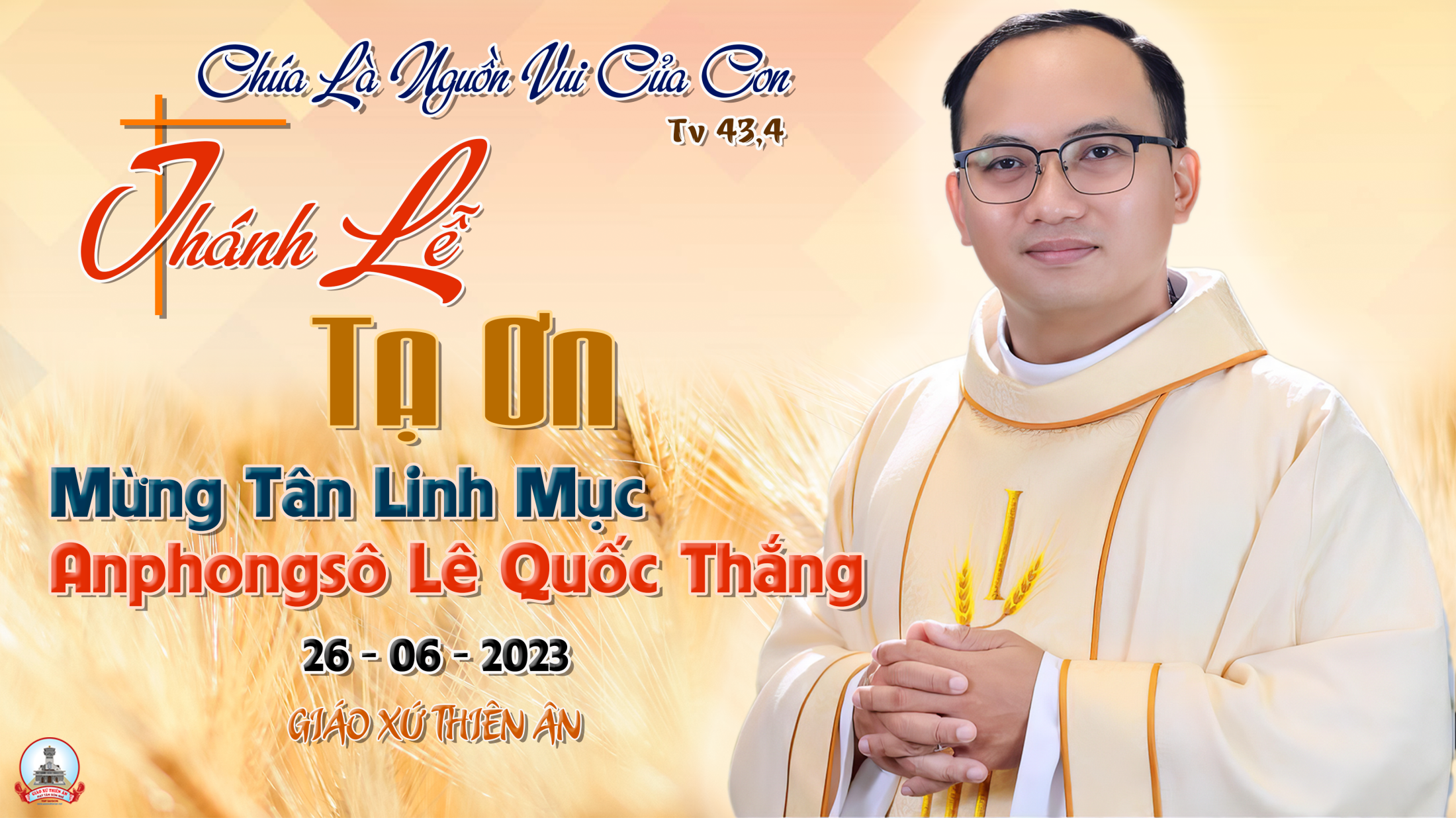 Ca Nhập LễTừ Ngàn XưaLM. Kim Long
Đk: Từ ngàn xưa Cha đã yêu con Cha chọn con giữa muôn người. Giờ đây con hân hoan bước lên bán thánh. Dâng tiến Cha xác hồn trắng tinh như ánh quang rạng ngời. Đưa bước tung gieo lời chân lý hầu cứu thoát muôn dân muôn người.
Tk1: Từ bụi tro Chúa nâng con lên hàng tư tế.Và gọi con là bạn nghĩa thân tình. Ban muôn ân thiêng dẫn đưa con trên dương gian vương ngàn nguy khó và hồn con nào biết lấy chi báo đền.
Đk: Từ ngàn xưa Cha đã yêu con Cha chọn con giữa muôn người. Giờ đây con hân hoan bước lên bán thánh. Dâng tiến Cha xác hồn trắng tinh như ánh quang rạng ngời. Đưa bước tung gieo lời chân lý hầu cứu thoát muôn dân muôn người.
Tk2: Rầy về sau khắp nơi khen con thật vinh phúc.Vì tình Chúa đã thương đến phận hèn. Tâm tư con sung sướng vô biên xin dâng lên Cha trọn cuộc sống. Này hồn con nào biết lấy chi báo đền.
Đk: Từ ngàn xưa Cha đã yêu con Cha chọn con giữa muôn người. Giờ đây con hân hoan bước lên bán thánh. Dâng tiến Cha xác hồn trắng tinh như ánh quang rạng ngời. Đưa bước tung gieo lời chân lý hầu cứu thoát muôn dân muôn người.
Tk3: Một lời con thứ tha bao nhiêu tội nhân thế.. Này rượu bánh thành Thịt Máu Chúa Trời.Tay con ban ơn phúc nơi nơi đưa muôn dân trên đường công chính, và hồn con là ánh sáng soi cõi đời.
Đk: Từ ngàn xưa Cha đã yêu con Cha chọn con giữa muôn người. Giờ đây con hân hoan bước lên bán thánh. Dâng tiến Cha xác hồn trắng tinh như ánh quang rạng ngời. Đưa bước tung gieo lời chân lý hầu cứu thoát muôn dân muôn người.
Tk4: Trọn đời con nhất tâm luôn trung thành yêu Chúa. Một mình Chúa là vĩnh phúc trên đời. Cho bao nhiêu năm tháng phôi pha cho bao nhiêu u sầu vương lối . Nguyện đời con hằng vui sống bên Chúa Trời.
Đk: Từ ngàn xưa Cha đã yêu con Cha chọn con giữa muôn người. Giờ đây con hân hoan bước lên bán thánh. Dâng tiến Cha xác hồn trắng tinh như ánh quang rạng ngời. Đưa bước tung gieo lời chân lý hầu cứu thoát muôn dân muôn người.
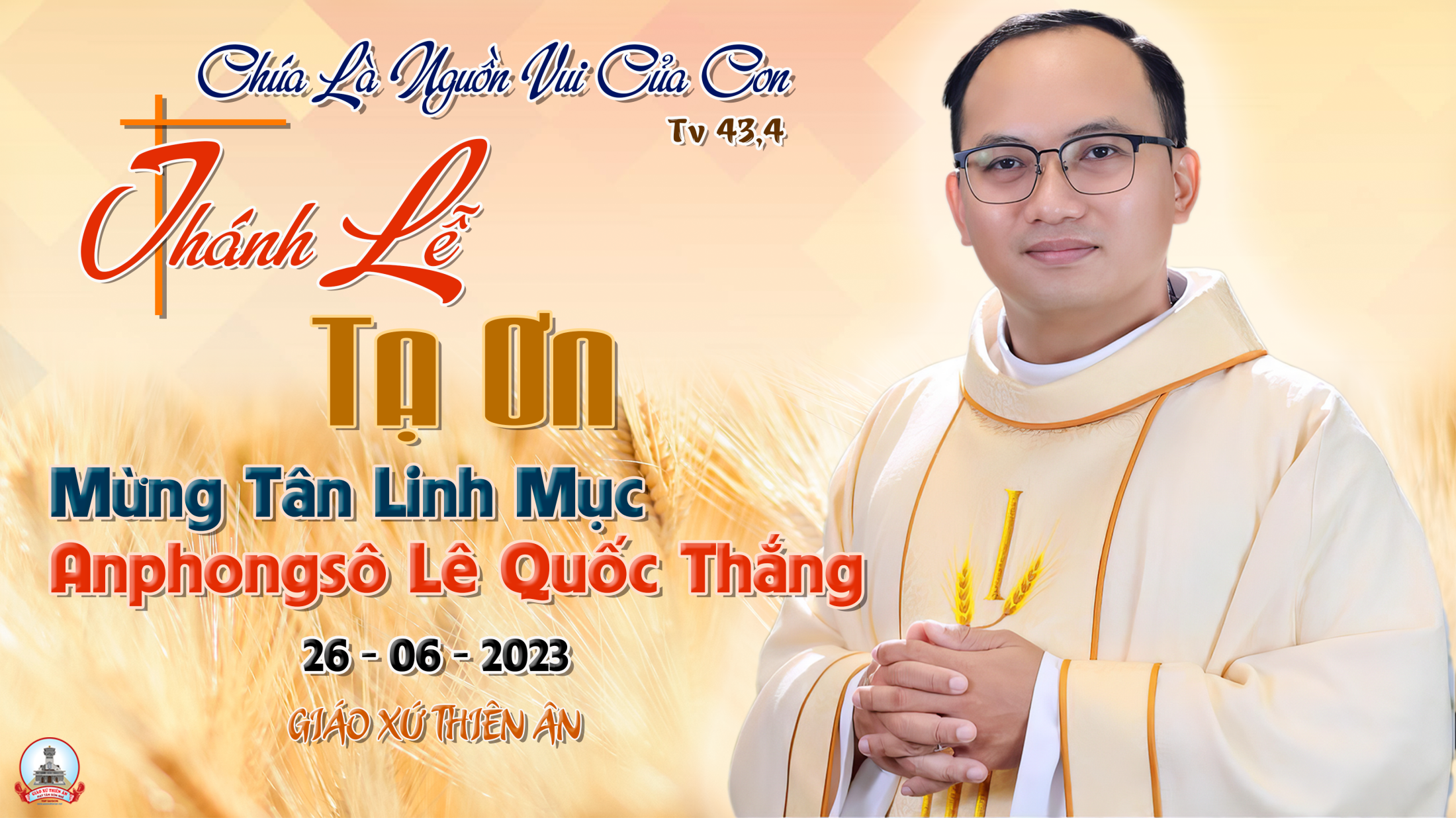 KINH VINH DANH
Ca Lên Đi 2
KINH VINH DANH
Chủ tế: Vinh danh Thiên Chúa trên các tầng trời. Và bình an dưới thế, bình an dưới thế cho người thiện tâm.
Chúng con ca ngợi Chúa. Chúng con chúc tụng Chúa. Chúng con thờ lạy Chúa. Chúng con tôn vinh Chúa. Chúng con cảm tạ Chúa vì vinh quang cao cả Chúa.
Lạy Chúa là Thiên Chúa, là Vua trên trời, là Chúa Cha toàn năng. Lạy Con Một Thiên Chúa, Chúa Giê-su Ki-tô.
Lạy Chúa là Thiên Chúa, là Chiên Thiên Chúa, là Con Đức Chúa Cha. Chúa xoá tội trần gian, xin thương, xin thương, xin thương xót chúng con.
Chúa xoá tội trần gian, Xin nhận lời chúng con cầu khẩn. Chúa ngự bên hữu Đức Chúa Cha, xin thương, xin thương, xin thương xót chúng con.
Vì lạy Chúa Giê-su Ki-tô, chỉ có Chúa là Đấng Thánh, chỉ có Chúa là Chúa, chỉ có Chúa là Đấng Tối Cao, cùng Đức Chúa Thánh Thần trong vinh quang Đức Chúa Cha. A-men. A-men.
KINH VINH DANH
Chủ tế: Vinh danh Thiên Chúa trên các tầng trời.A+B: Và bình an dưới thế cho người thiện tâm.
A: Chúng con ca ngợi Chúa.
B: Chúng con chúc tụng Chúa. A: Chúng con thờ lạy Chúa. 
B: Chúng con tôn vinh Chúa.
A: Chúng con cảm tạ Chúa vì vinh quang cao cả Chúa.
B: Lạy Chúa là Thiên Chúa, là Vua trên trời, là Chúa Cha toàn năng.
A: Lạy con một Thiên Chúa,            Chúa Giêsu Kitô.
B: Lạy Chúa là Thiên Chúa, là Chiên Thiên Chúa là Con Đức Chúa Cha.
A: Chúa xóa tội trần gian, xin thương xót chúng con.
B: Chúa xóa tội trần gian, xin nhậm lời chúng con cầu khẩn.
A: Chúa ngự bên hữu Đức Chúa Cha, xin thương xót chúng con.
B: Vì lạy Chúa Giêsu Kitô, chỉ có Chúa là Đấng Thánh.
Chỉ có Chúa là Chúa, chỉ có Chúa là đấng tối cao.
A+B: Cùng Đức Chúa Thánh Thần trong vinh quang Đức Chúa Cha. 
Amen.
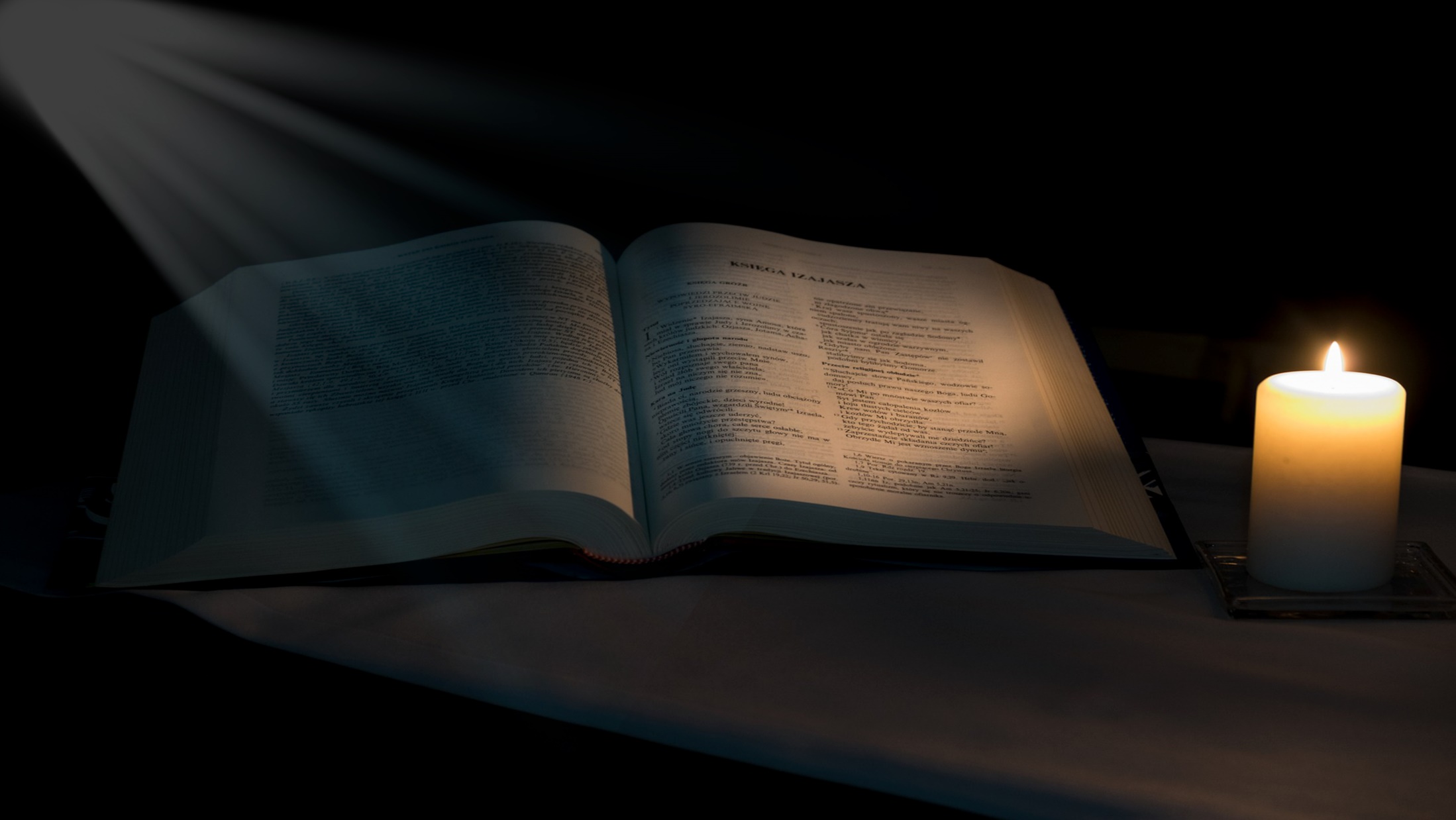 CHÚA LÀ NGUỒN VUI CỦA CON.
                                             Thánh vịnh: 43,4
Đáp CaThánh Vịnh 8804 Câu
Đk: Tình thương của Chúa cho đến muôn đời và đến muôn đời ca vang tình thương Chúa. Quan muôn ngàn thế hệ miệng con sẽ mãi loan truyền những kỳ công lừng lẫy của Chúa, mãi vững bền cho đến muôn đời.
Tk1: Ta đã chọn ngươi làm ngai báu vững bền mãi. Ta đã đoan thề rằng: Đavít là nghĩa bộc ta. Này là dòng dõi ta thiết lập từ muôn thuở. Qua muôn thế hệ ta xây dựng ngai vàng ngươi.
Đk: Tình thương của Chúa cho đến muôn đời và đến muôn đời ca vang tình thương Chúa. Quan muôn ngàn thế hệ miệng con sẽ mãi loan truyền những kỳ công lừng lẫy của Chúa, mãi vững bền cho đến muôn đời.
Tk2: Chư thánh ngợi ca lòng Chúa tín trung vạn thuở. Kỳ công của Ngài được truyền rao trên chốn thiên đình. Ở tầng trời xanh ai quang minh bằng Thiên Chúa. Cao sang Chúa Trời, ai sánh được hỡi thần thánh.
Đk: Tình thương của Chúa cho đến muôn đời và đến muôn đời ca vang tình thương Chúa. Quan muôn ngàn thế hệ miệng con sẽ mãi loan truyền những kỳ công lừng lẫy của Chúa, mãi vững bền cho đến muôn đời.
Tk3: Vinh phúc dành cho những ai biết tán dương Thượng Đế. Vinh phúc cho người nào tung hô thiên Chúa uy quyền. Vì nhờ nhan thánh tôi đi khắp cùng cõi đất. Công minh chính trực, đức thánh thiện thuộc về Chúa.
Đk: Tình thương của Chúa cho đến muôn đời và đến muôn đời ca vang tình thương Chúa. Quan muôn ngàn thế hệ miệng con sẽ mãi loan truyền những kỳ công lừng lẫy của Chúa, mãi vững bền cho đến muôn đời.
Tk4: Cho đến ngàn năm Thiên Chúa vẫn luôn thành tín. Yêu mến con người và vẹn nghĩa son sắt thủy chung. Thì này Ngài ơi yêu thương xin đừng ruồng rẫy. Muôn dân tin rằng: Đấng cứu độ vẫn là Chúa.
Đk: Tình thương của Chúa cho đến muôn đời và đến muôn đời ca vang tình thương Chúa. Quan muôn ngàn thế hệ miệng con sẽ mãi loan truyền những kỳ công lừng lẫy của Chúa mãi vững bền cho đến muôn đời.
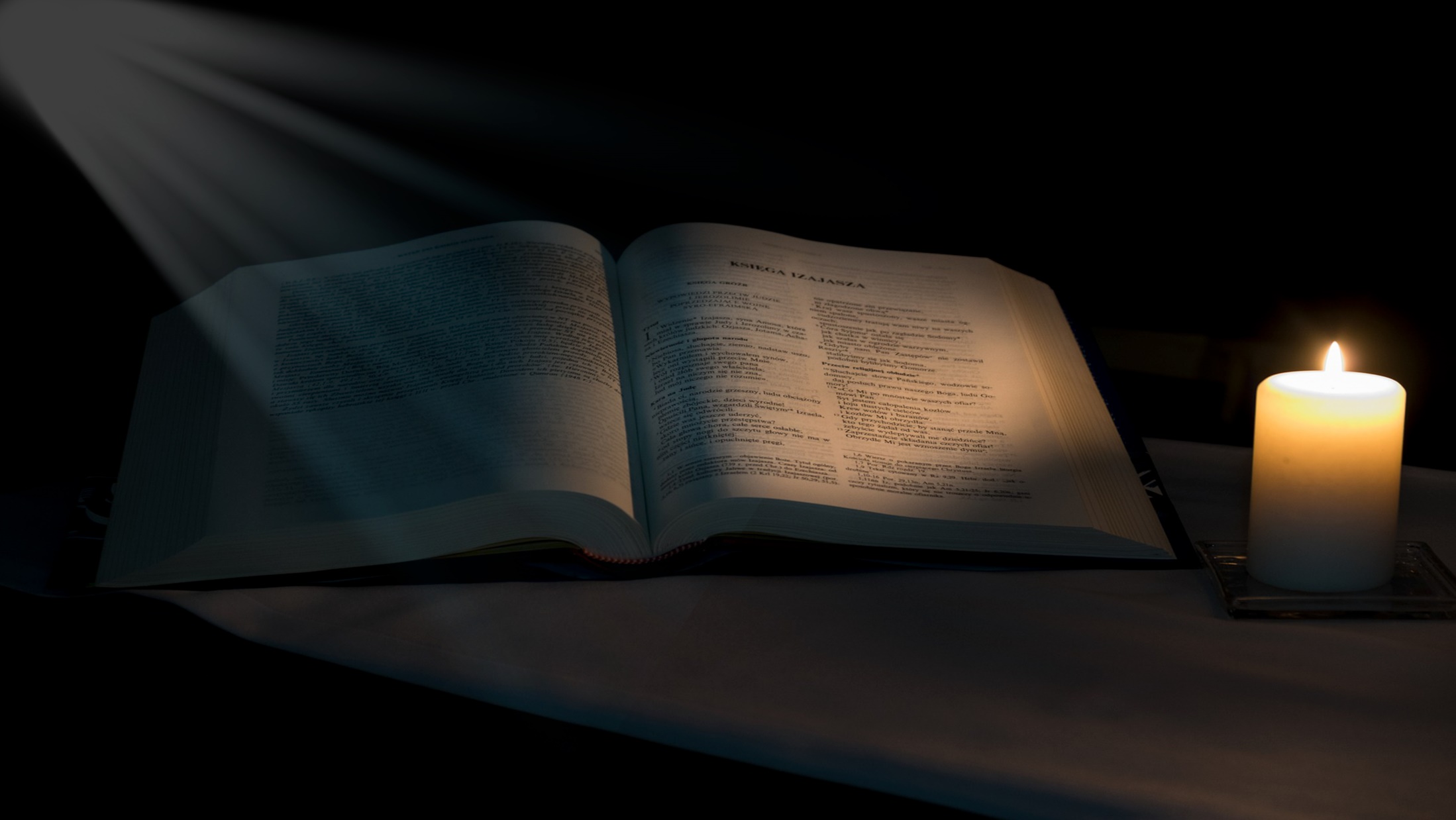 CHÚA LÀ NGUỒN VUI CỦA CON.
                                                Thánh vịnh: 43,4
Alleluia-Alleluia: Trong mọi việc anh em hãy cảm tạ Chúa, vì đó là điều Thiên Chúa muốn trong Đức Kitô Alleluia.
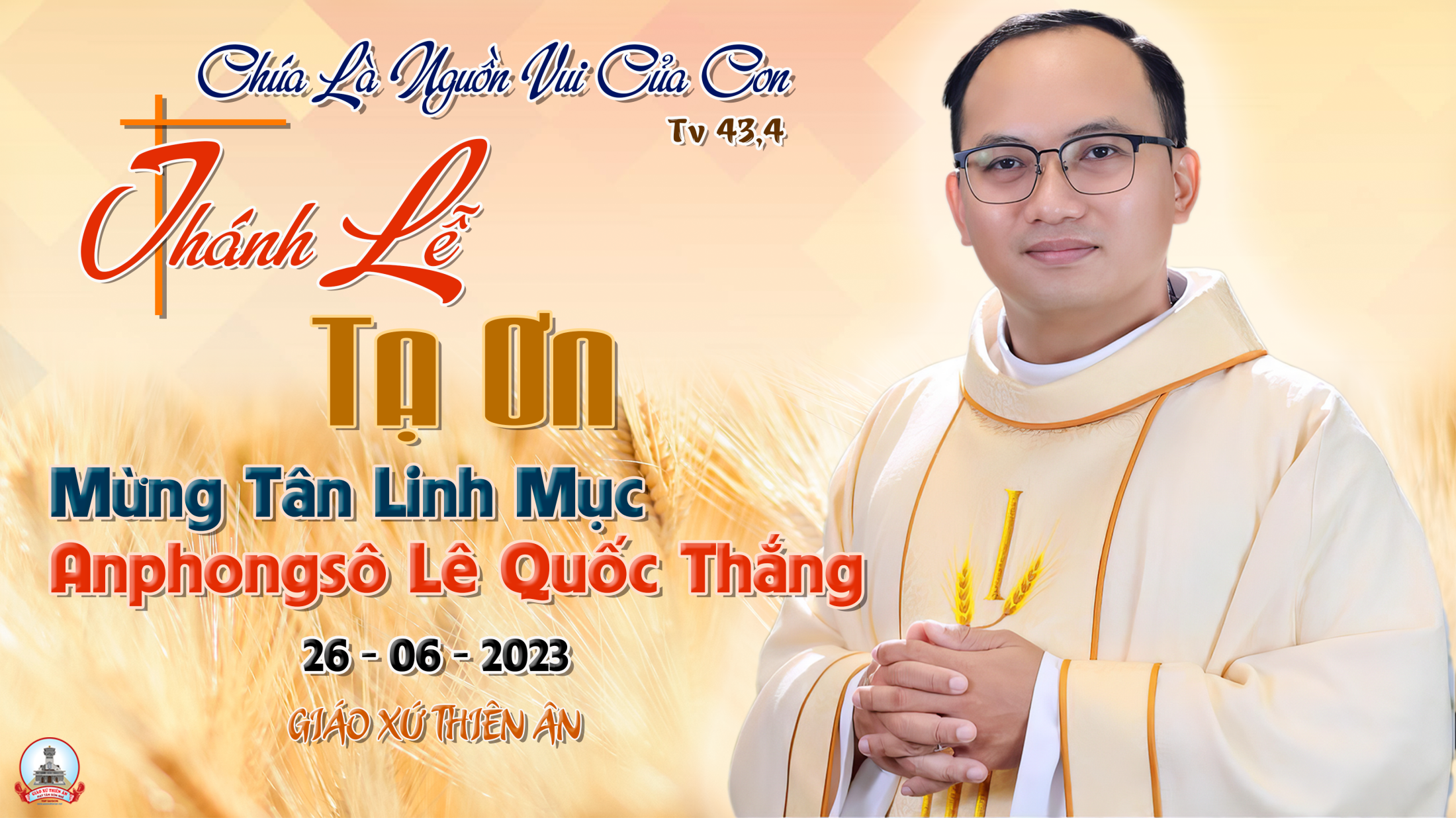 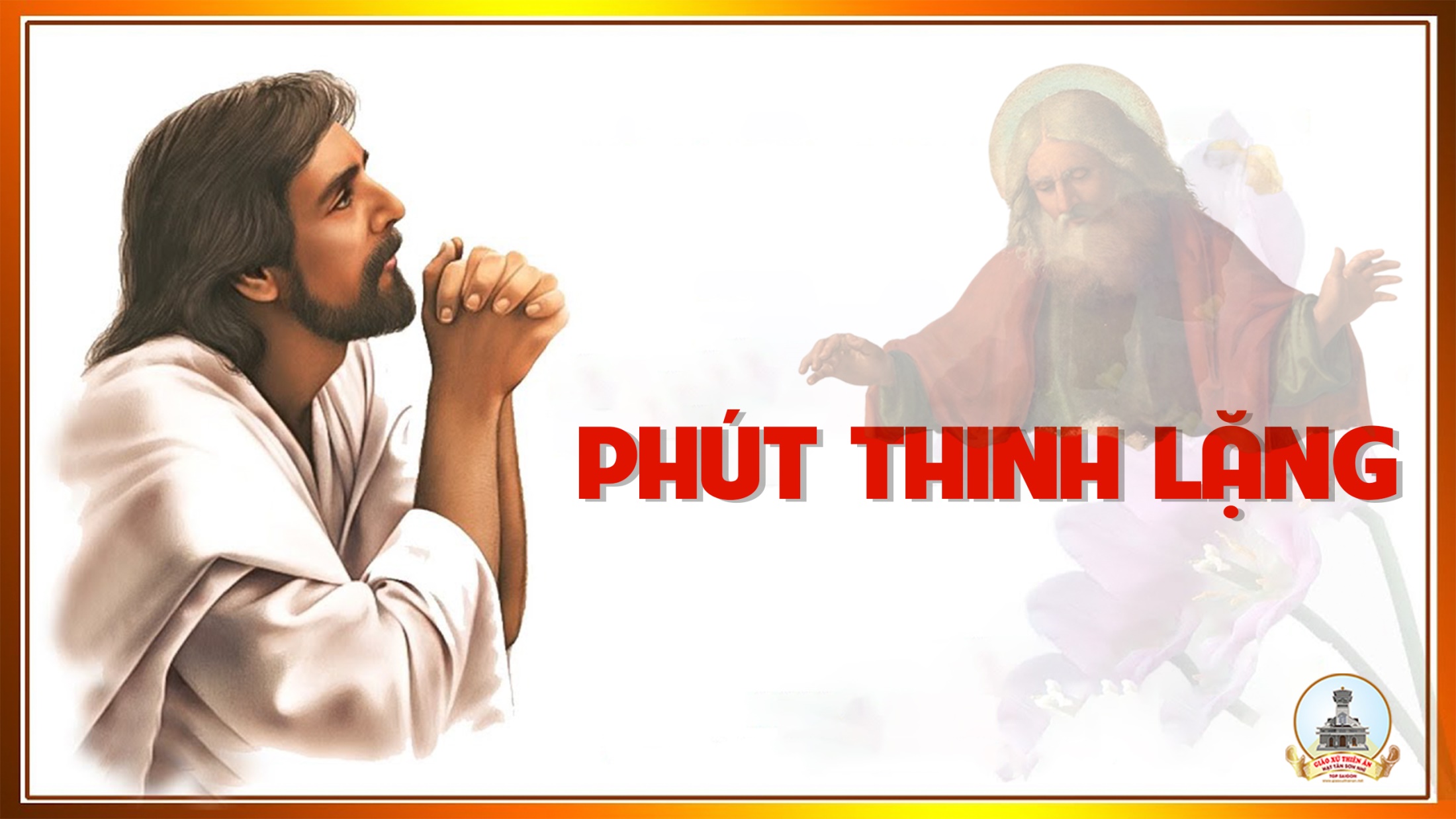 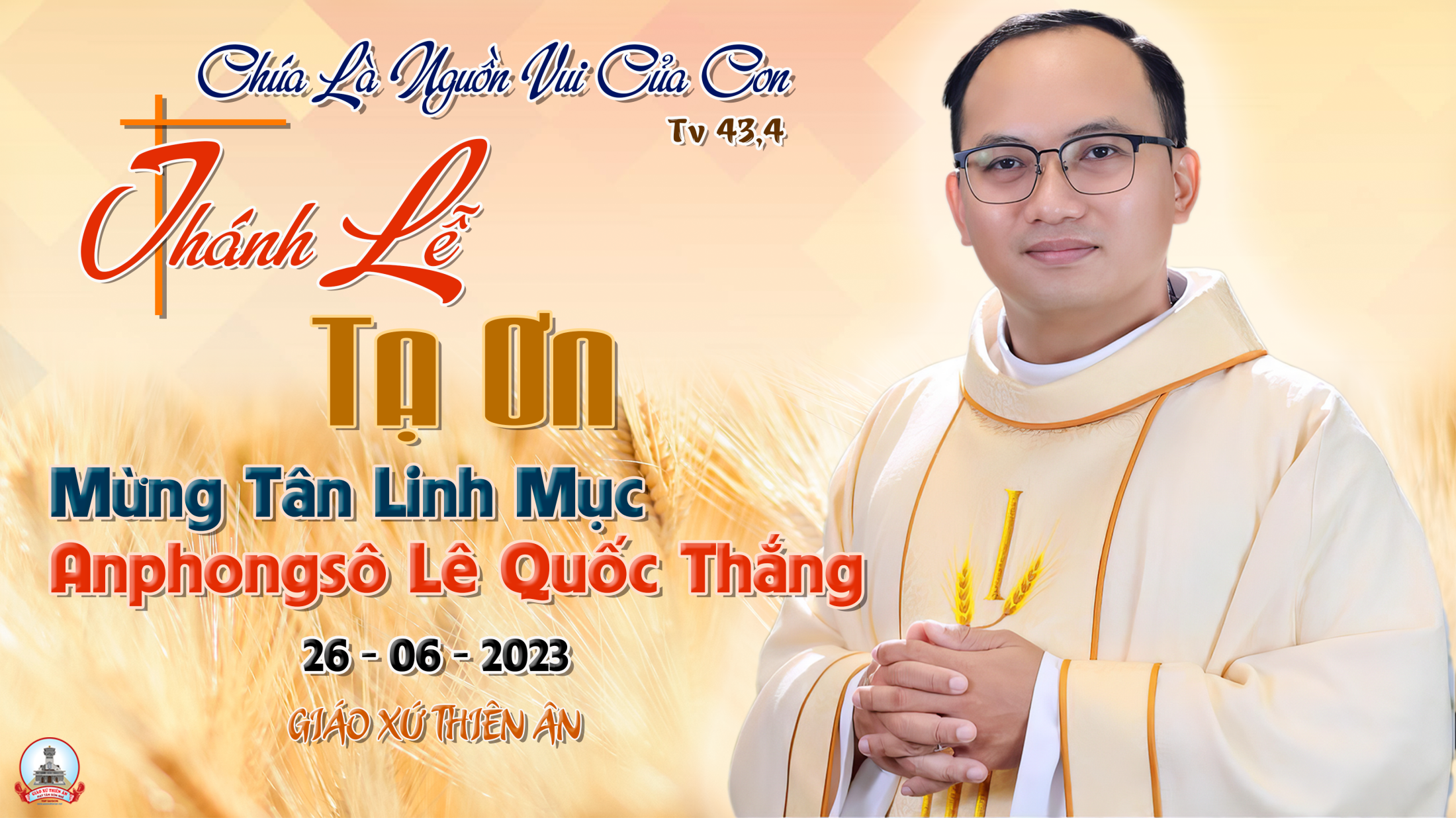 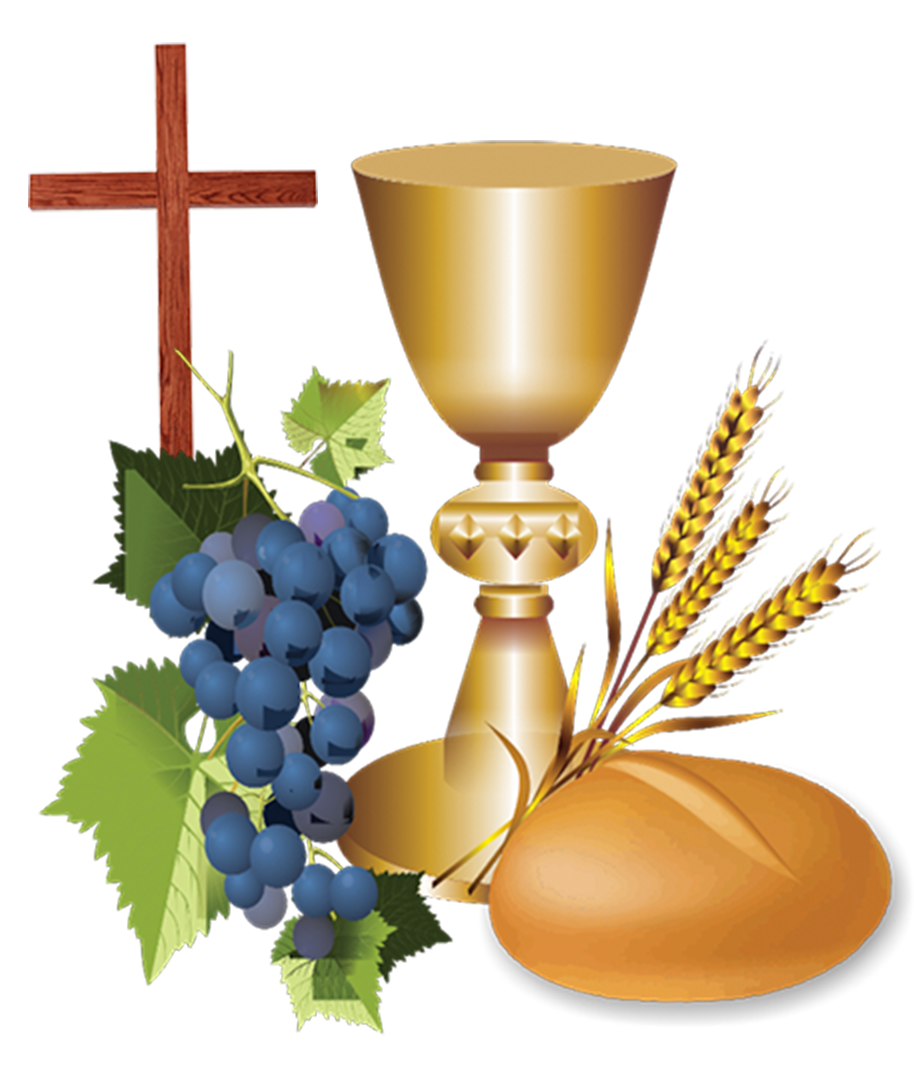 Ca Dâng Lễ
Tựa Trầm HươngNgọc Linh
Đk: Tựa trầm hương ngát bay về tôn nhan Chúa. Con xin dâng lên, con xin dâng lên lễ vật tâm thành là đời con trao hiến Chúa thôi. Cùng dâng lên ngàn khúc ca tuyệt vời. Ca khen, ca khen tình yêu Chúa qua muôn ngàn đời.
Tk1: Con chắp hai tay khẩn cầu, nguyện xin dâng về Cha, này đây xác thân linh hồn. Tình yêu vững niềm sắt son. Bao hy sinh trong đời đã qua, bao gian nan ngày mai sẽ đến tiến dâng về Cha.
Đk: Tựa trầm hương ngát bay về tôn nhan Chúa. Con xin dâng lên, con xin dâng lên lễ vật tâm thành là đời con trao hiến Chúa thôi. Cùng dâng lên ngàn khúc ca tuyệt vời. Ca khen, ca khen tình yêu Chúa qua muôn ngàn đời.
Tk2: Con chắp hai tay khẩn cầu, đời con như bài ca dệt bao ước mơ nồng nàn, đẹp bao ý tình hiến dâng. Đây tin yêu đoan nguyền thủy chung, đây tâm tư buồn vui kiếp sống tiến dâng về Cha.
Đk: Tựa trầm hương ngát bay về tôn nhan Chúa. Con xin dâng lên, con xin dâng lên lễ vật tâm thành là đời con trao hiến Chúa thôi. Cùng dâng lên ngàn khúc ca tuyệt vời. Ca khen, ca khen tình yêu Chúa qua muôn ngàn đời.
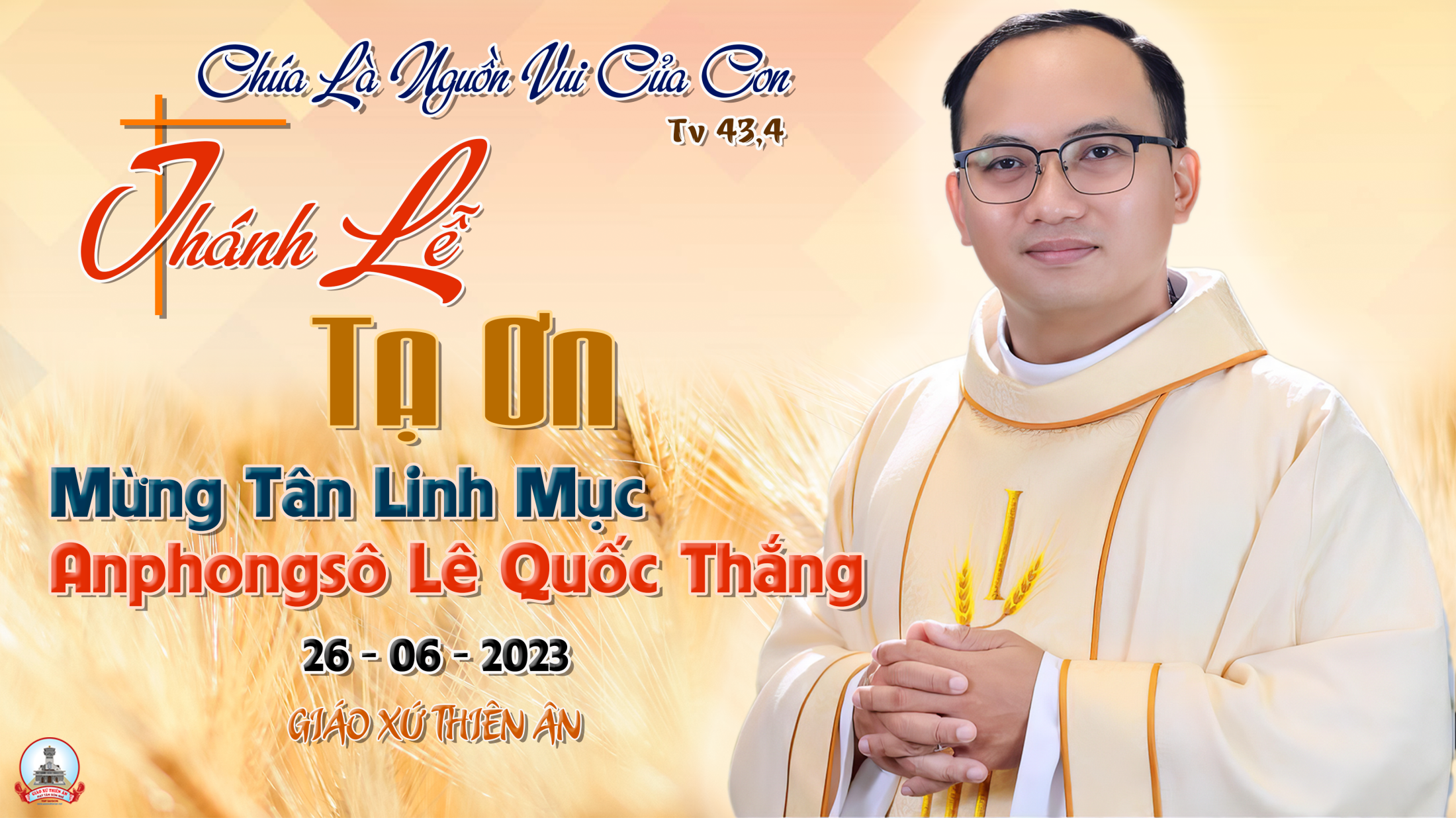 Ca Nguyện Hiệp LễGiao ƯớcÁnh Đăng
Đk: Từ đó vâng từ đó, Chúa đã gọi con. Một phút trao lời ước giao muôn vạn thuở. Từ đây vâng từ đây Chúa đã chọn con, ấn tín trao tay là lời hứa sắt son.
Tk1: Lời Người nung chảy vàng khối, Lời Người phá đổ tội lỗi, con thân đứa bé thơ ngây, dám đâu loan báo Lời Người. Từ ngày con trong bào thai, từ ngày xa xăm thuở ấy, ơn Ta thánh hiến người rồi, trao ban giao ước muôn đời.
Đk: Từ đó vâng từ đó, Chúa đã gọi con. Một phút trao lời ước giao muôn vạn thuở. Từ đây vâng từ đây Chúa đã chọn con, ấn tín trao tay là lời hứa sắt son.
Tk2: Đường đời trăm phương ngàn lối, lòng người ai đâu dò tới, bơ vơ quán vắng cuộc đời, thân con lữ khách đường dài. Vì Lời giao ước mà thôi, đừng ngại tương lai sẽ tới, mênh mông đất hứa cuộc đời, tay Ta nâng đỡ không rời.
Đk: Từ đó vâng từ đó, Chúa đã gọi con. Một phút trao lời ước giao muôn vạn thuở. Từ đây vâng từ đây Chúa đã chọn con, ấn tín trao tay là lời hứa sắt son.
Tk3: Dù đời thay đổi lời hứa, Lời Người giao kết vàng đá. Nay con sẽ hiến cuộc đời, tin yêu phó thác vào Người. Này là giao ước của Ta, là lòng trung kiên vàng đá, cho non đá sẽ chuyển dời, kiên trung giao ước muôn đời.
Đk: Từ đó vâng từ đó, Chúa đã gọi con. Một phút trao lời ước giao muôn vạn thuở. Từ đây vâng từ đây Chúa đã chọn con, ấn tín trao tay là lời hứa sắt son.
Ca Nguyện Hiệp LễCon Đã Tìm ThấyTrầm Hương
Tk1: Con đã tìm thấy, tìm thấy ơn gọi của con. Con đã nhận ra chỗ đứng trong Giáo hội. Vì như thân thể có những chi thể, con là trái tim trong Giáo Hội nhiệm mầu.
Đk: Con muốn trong trái tim của Mẹ Giáo Hội. Con sẽ là, con sẽ là tình yêu bừng cháy. Và như thế con sẽ là tất cả, ước mong của con viên mãn từ đây.
Tk2: Con đã tìm thấy, tìm thấy ơn gọi của con. Con đã nhận ra chỗ đứng trong Giáo hội. Tình yêu nếu tắt sẽ không ai rao giảng, không người dấn thân nên chứng nhân Tin Mừng.
Đk: Con muốn trong trái tim của Mẹ Giáo Hội. Con sẽ là, con sẽ là tình yêu bừng cháy. Và như thế con sẽ là tất cả, ước mong của con viên mãn từ đây.
Tk3: Con đã tìm thấy, tìm thấy ơn gọi của con. Con đã nhận ra chỗ đứng trong Giáo hội. Tình yêu nếu tắt sẽ không ai tử đạo, Những hạt giống gieo không nảy mầm đâm chồi.
Đk: Con muốn trong trái tim của Mẹ Giáo Hội. Con sẽ là, con sẽ là tình yêu bừng cháy. Và như thế con sẽ là tất cả, ước mong của con viên mãn từ đây.
Tk4: Con đã tìm thấy, tìm thấy ơn gọi của con. Con đã nhận ra chỗ đứng trong Giáo hội. Tình yêu Thiên Chúa xót thương vô bờ, con là bé thơ trên gối Cha nhân từ.
Đk: Con muốn trong trái tim của Mẹ Giáo Hội. Con sẽ là, con sẽ là tình yêu bừng cháy. Và như thế con sẽ là tất cả, ước mong của con viên mãn từ đây.
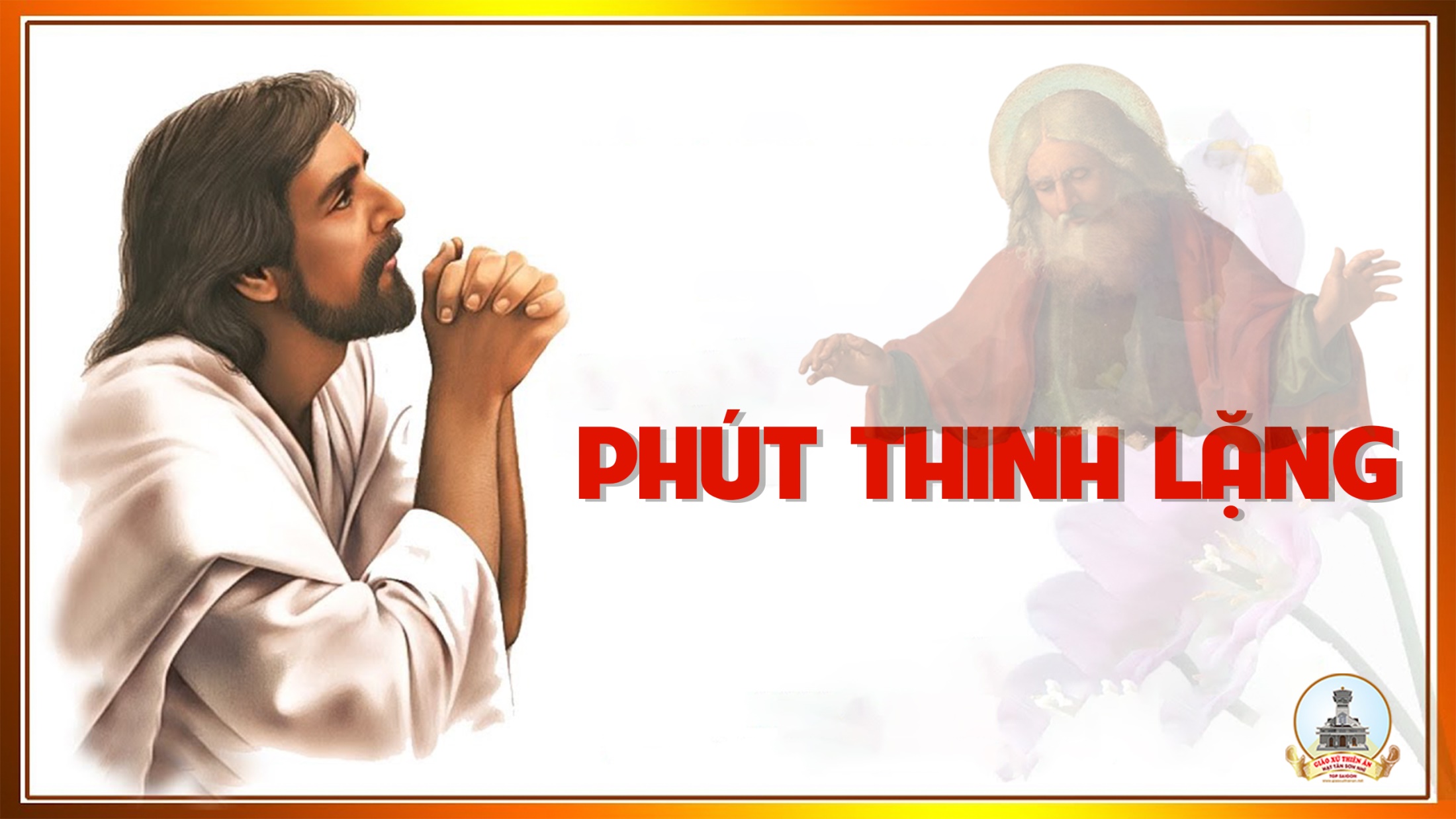 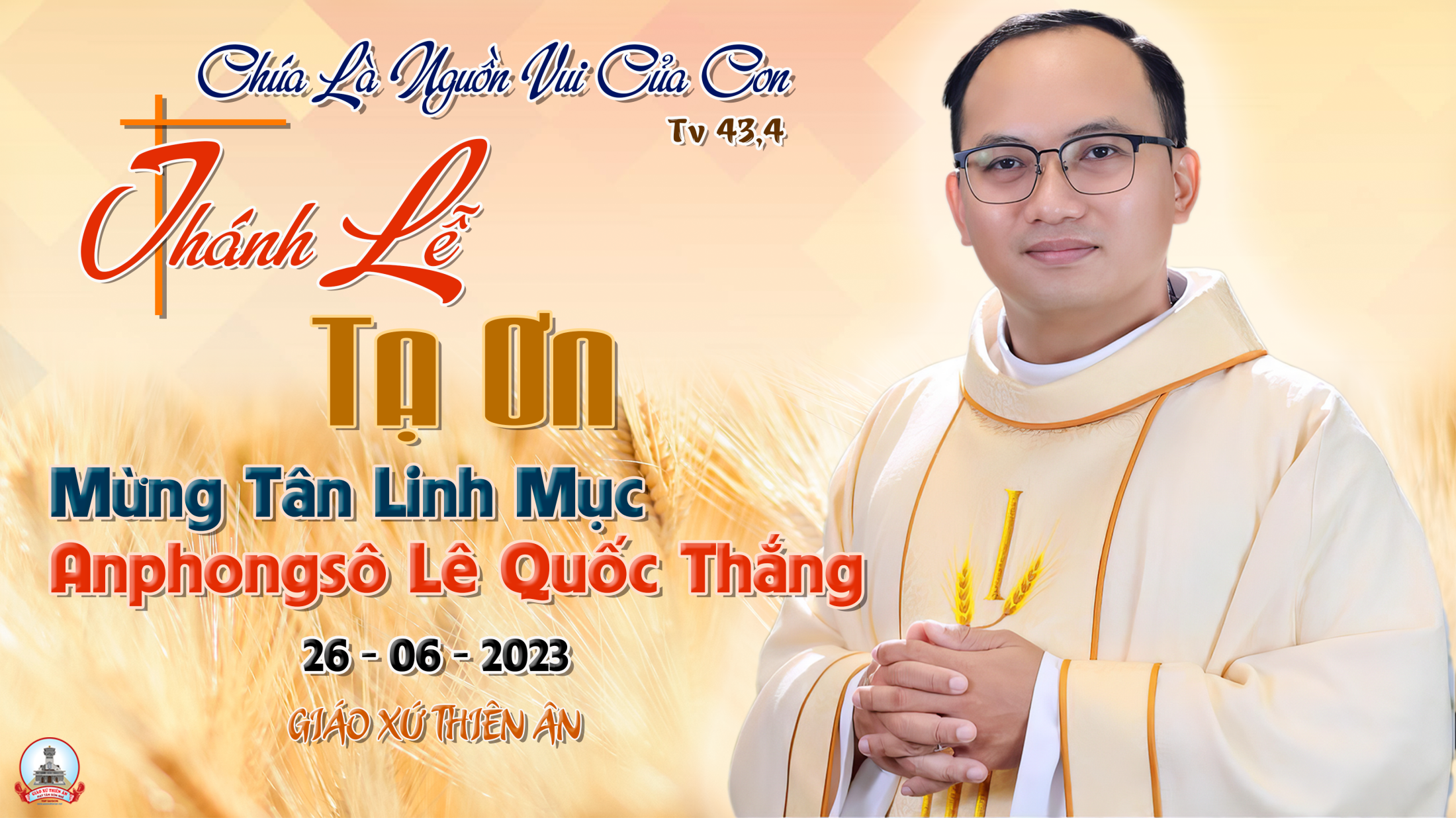 Ca Kết LễTâm Tình Hiến Dâng
Đk: Biết lấy gì cảm mến, biết lấy chi báo đền. Hồng ân Chúa cao vời, Chúa đã làm cho con.
Tk1: Thương con từ ngàn xưa, một tình yêu chan chứa Và chọn con đi làm đuốc sáng Chúa trên trần gian. Cho con say tình mến, và này con xin đến, Một đời trung trinh làm muối đất ướp cho mặn đời.
Đk: Biết lấy gì cảm mến, biết lấy chi báo đền. Hồng ân Chúa cao vời, Chúa đã làm cho con.
Tk3: rao cho con lời Chúa, dù đời con hoen úa, Nguyện đời con đem lời Chân Lý đến cho mọi nơi. Ra đi đầy nguyện ước, và này con gieo bước, Nguyện đời con đem nguồn yêu mến đến cho mọi người.
Đk: Biết lấy gì cảm mến, biết lấy chi báo đền. Hồng ân Chúa cao vời, Chúa đã làm cho con.
Tk4: Xin cho con bình an và đầu cao mắt sáng, Nguyện đời con đi làm chứng tá Chúa trên trần gian.Xin cho con nghèo khó, cuộc đời bao nguy biến, Đời hạnh phúc con là chính Chúa gia nghiệp trọn đời.
Đk: Biết lấy gì cảm mến, biết lấy chi báo đền. Hồng ân Chúa cao vời, Chúa đã làm cho con.
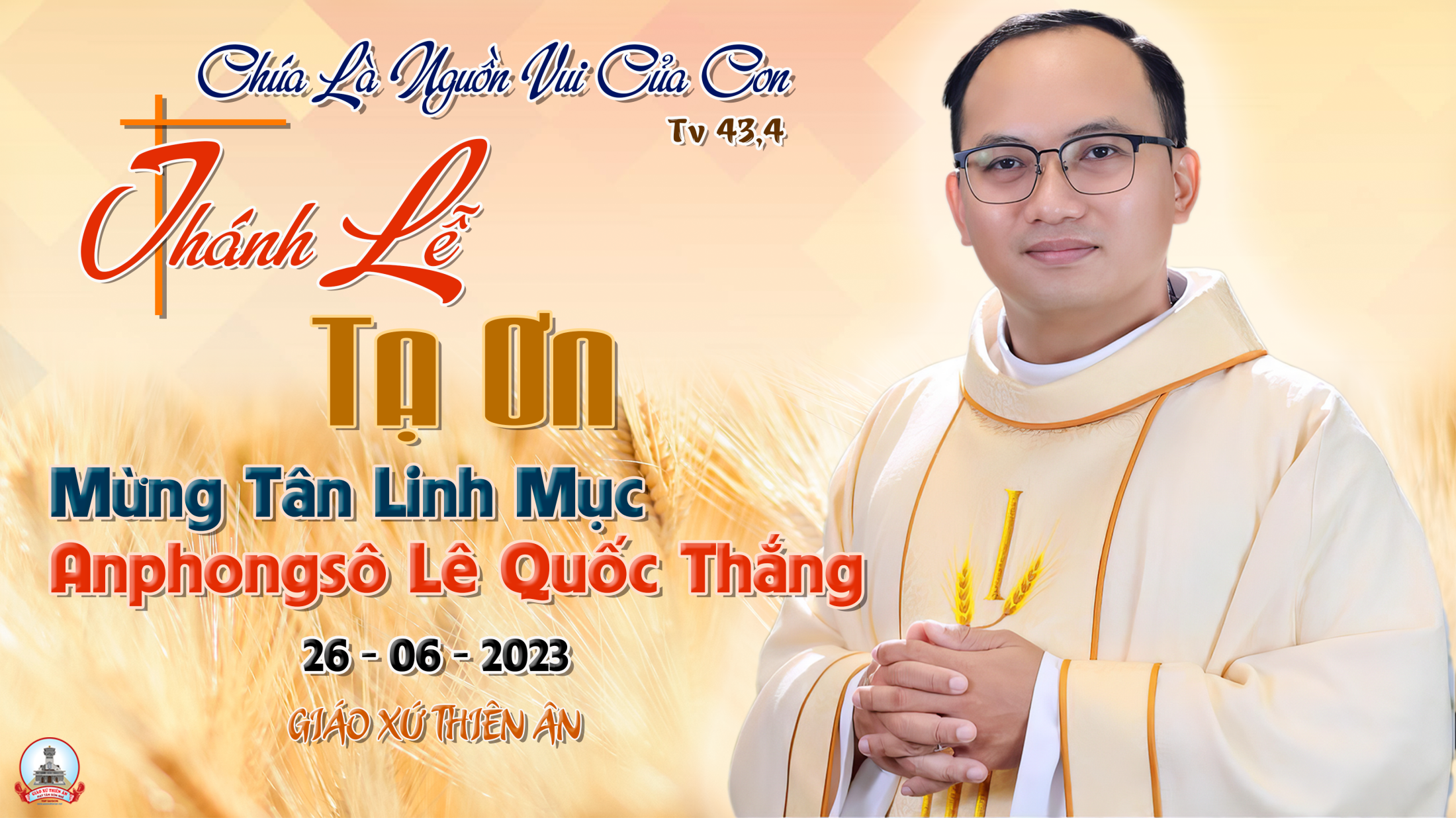